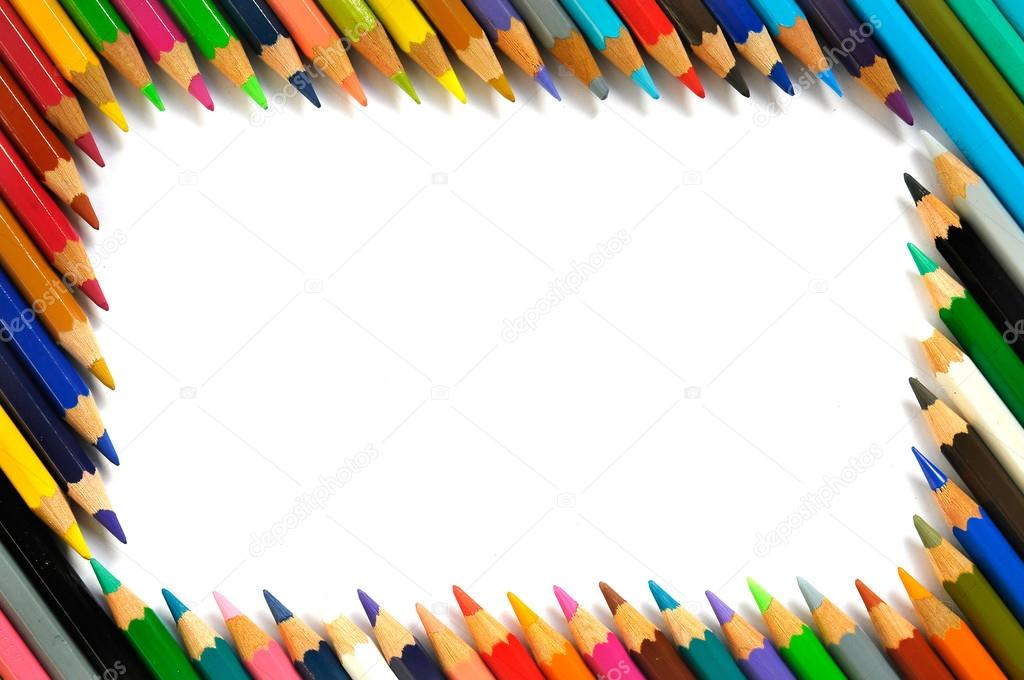 Интегрированного занятия по ознакомлению с окружающим, развитию речи и изобразительной деятельности в средней группе
«Человек идет по жизни»
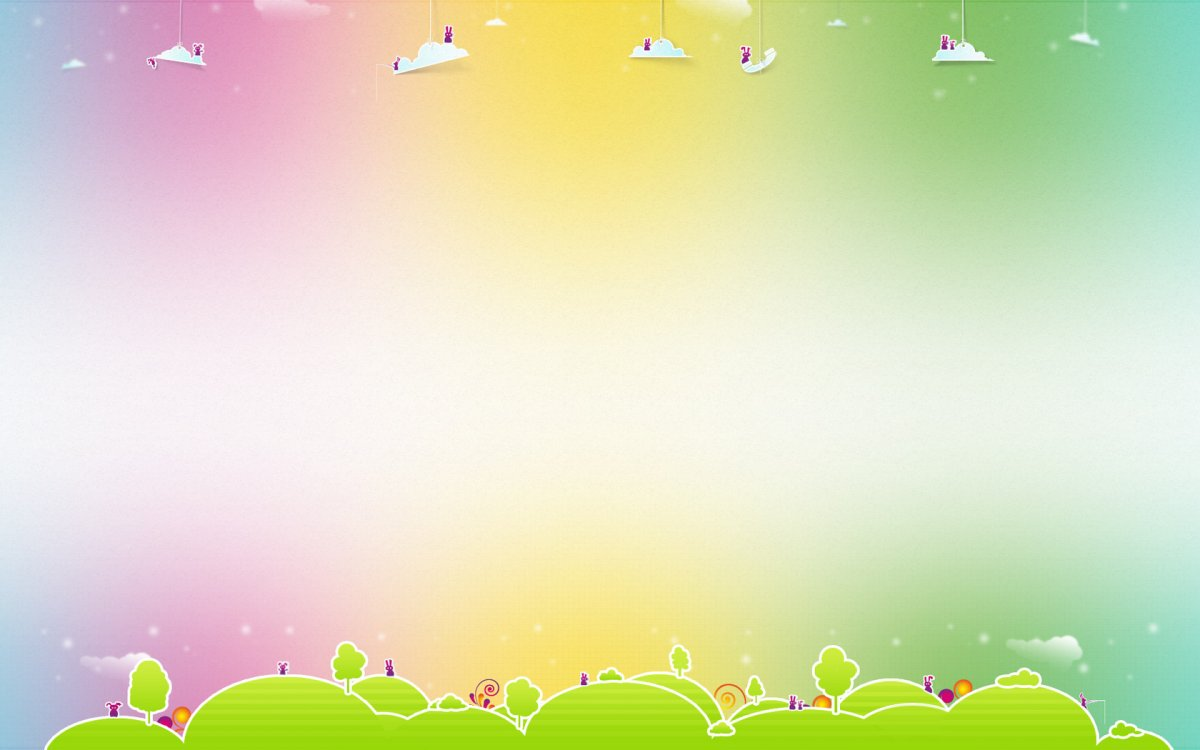 «Найди тень от игрушки»
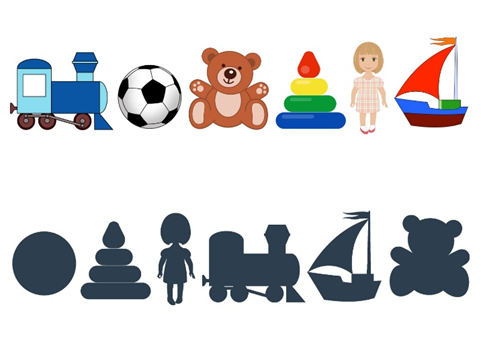 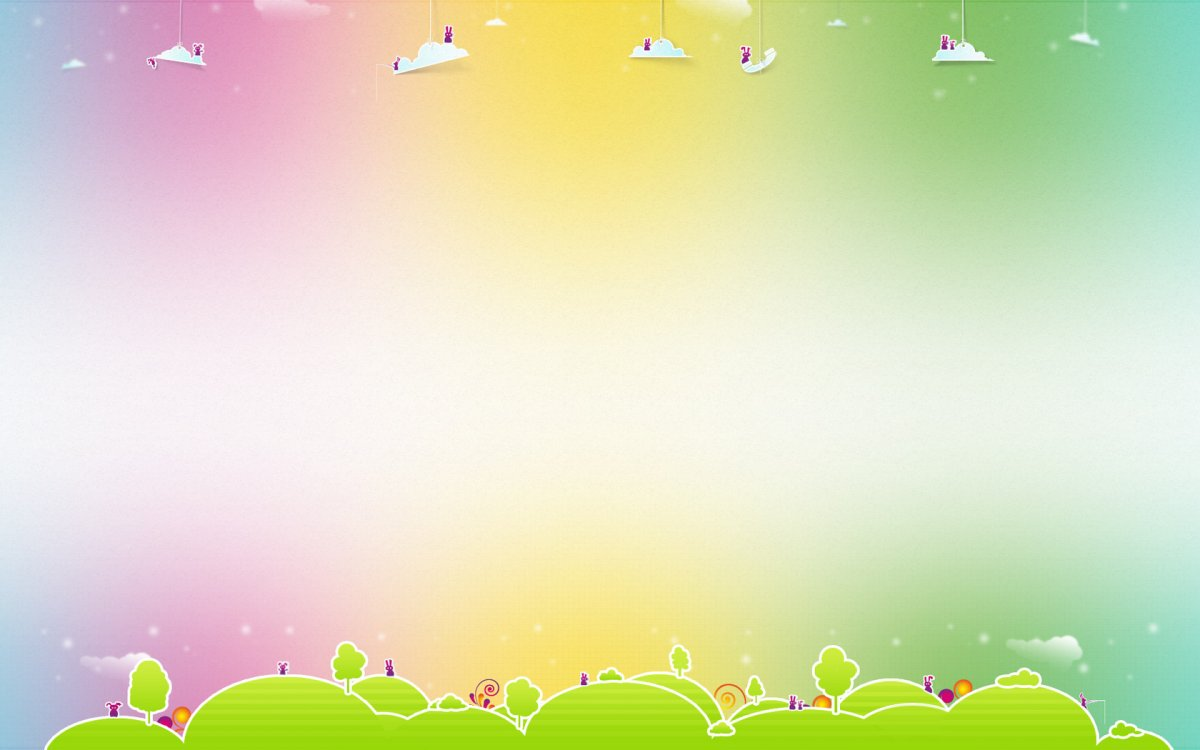 Физкультминутка
Две подружки- хохотушки!
   Рано утром просыпались,
   Полотенцем вытирались! 
   Вправо-влево наклонялись
   И обратно возвращались.
   Ручками хлопали, ножками топали, 
   Вот здоровья в чем секрет
    Всем мы шлем физкульт -привет!
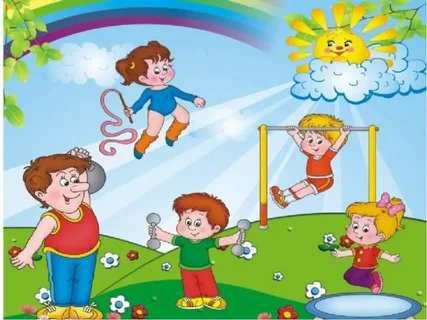 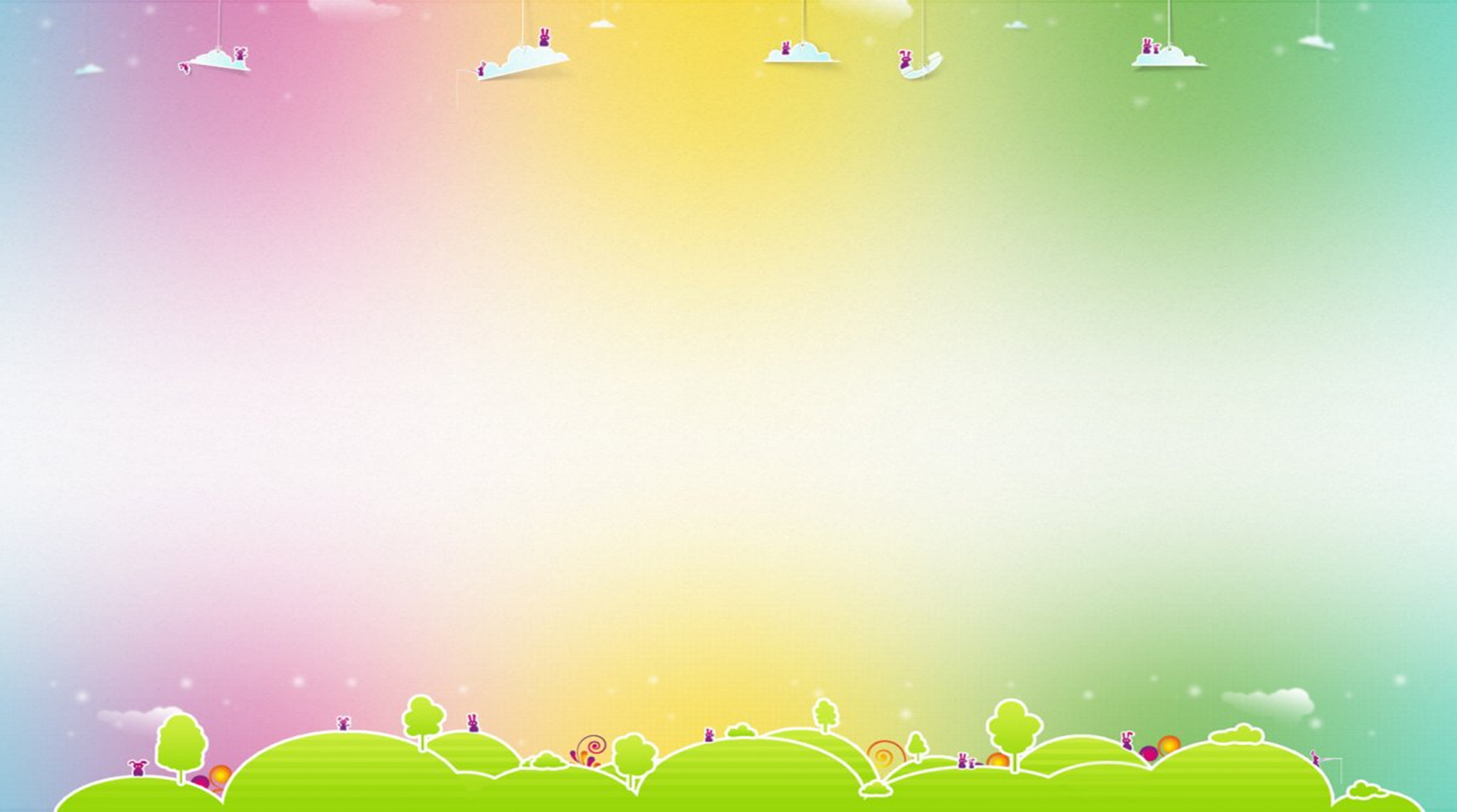 «Наполни палитру красками»
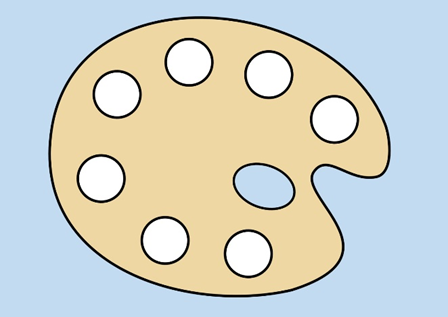 Закрасьте пустые круги на палитре разными цветами и назовите эти цвета. Какой цвет нравится больше всего?
Задача: Называть  разные предметы, а дети называют профессию человека, которому нужны эти предметы для работы.
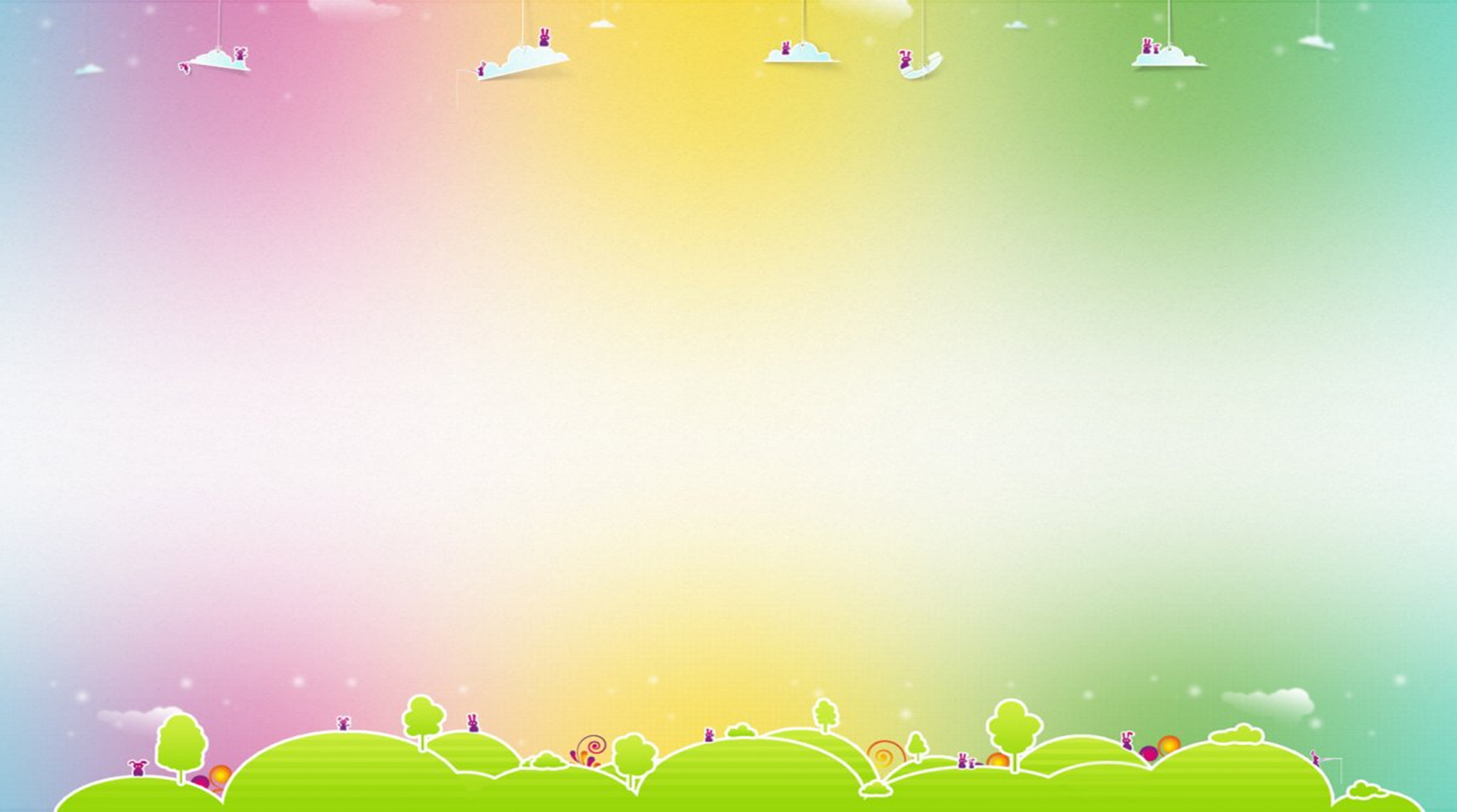 «Чьи предметы?»
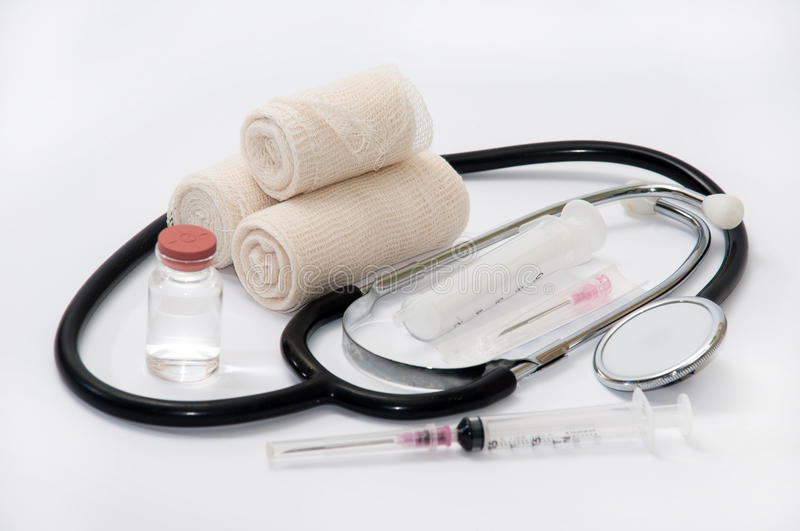 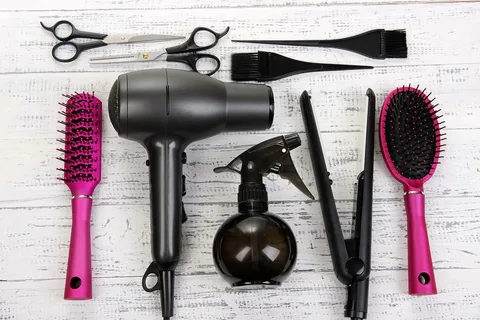 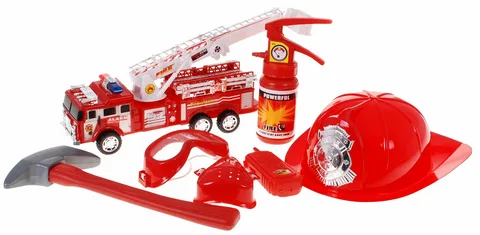 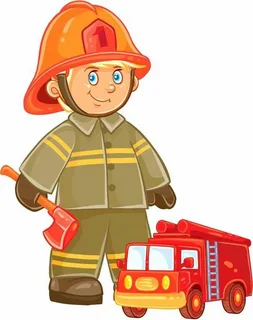 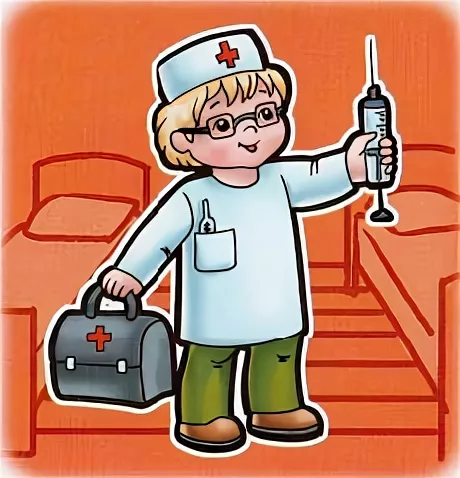 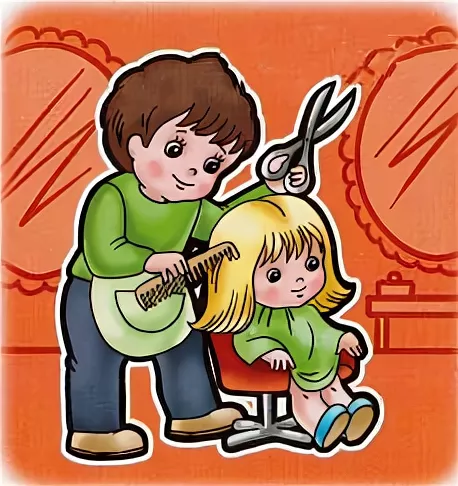 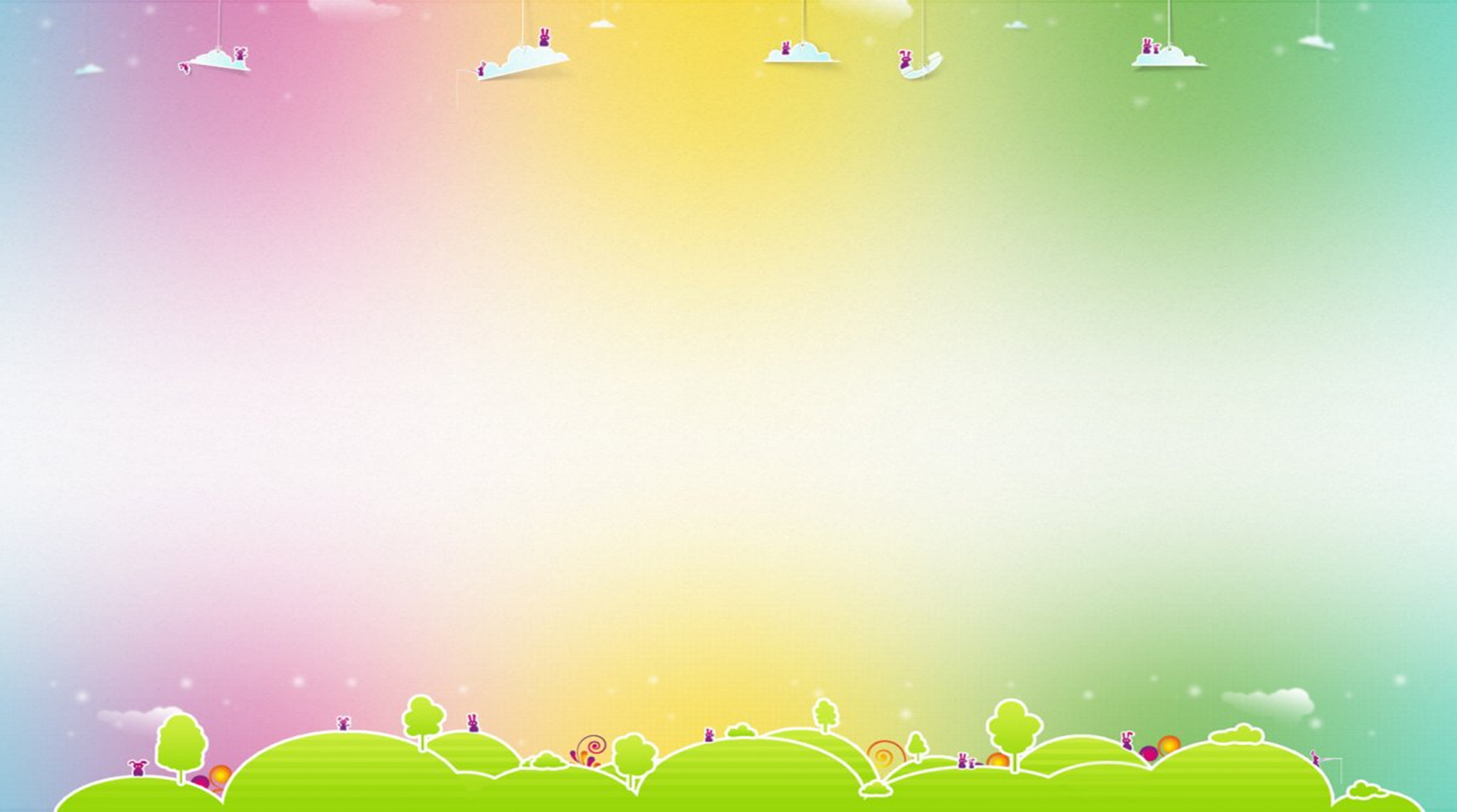 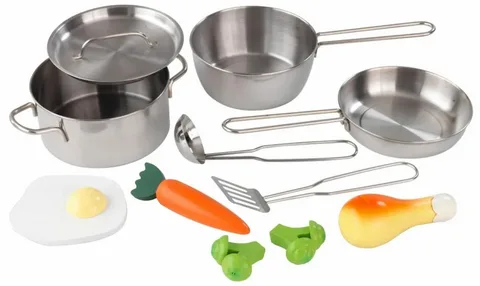 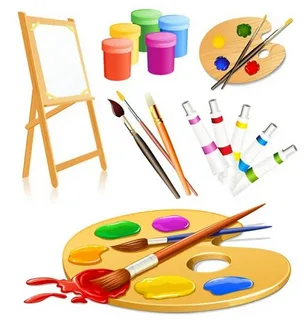 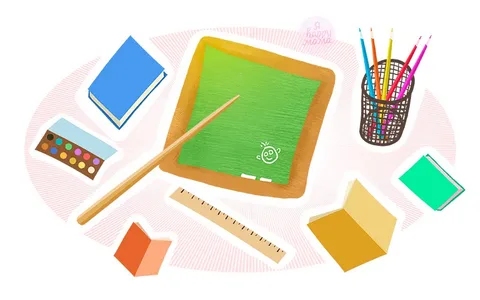 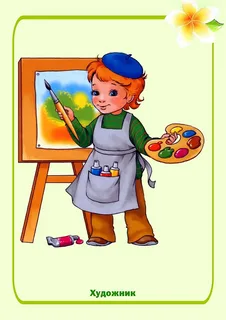 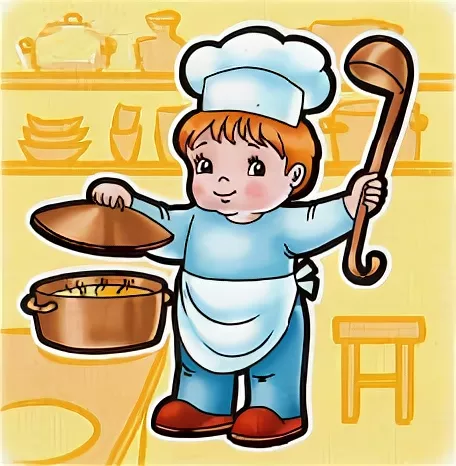 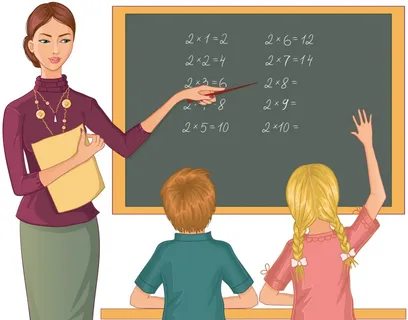 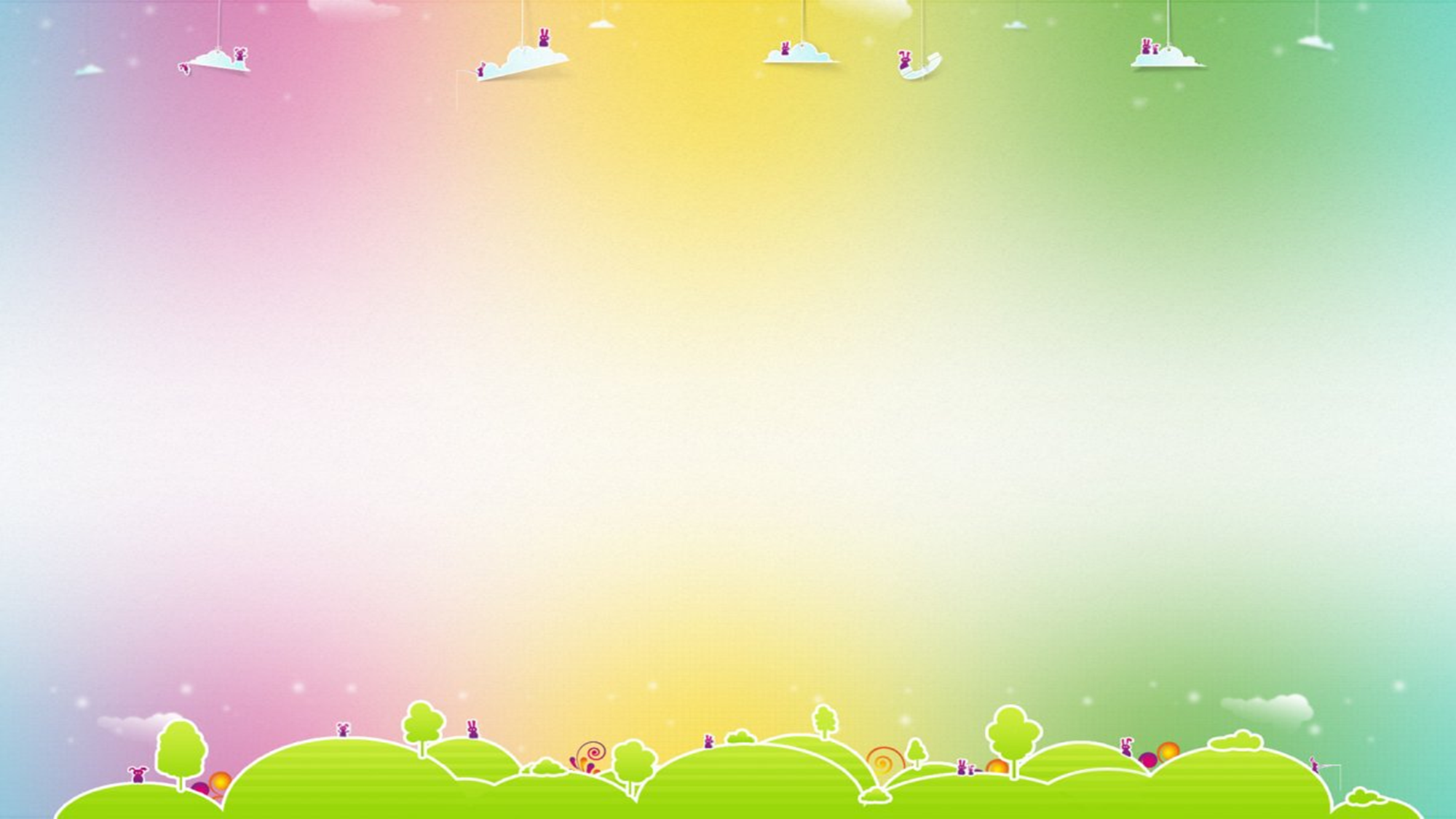 «Открытка»
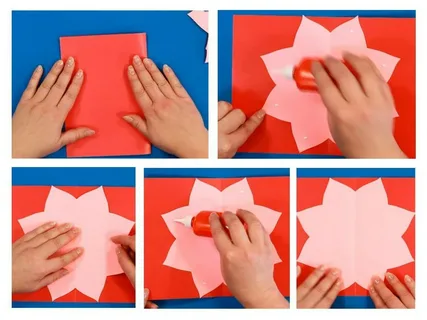 Задача: Дети складывают лист бумаги пополам, надрезают, наклеивают бумажный цветок, завязывают ленточку.
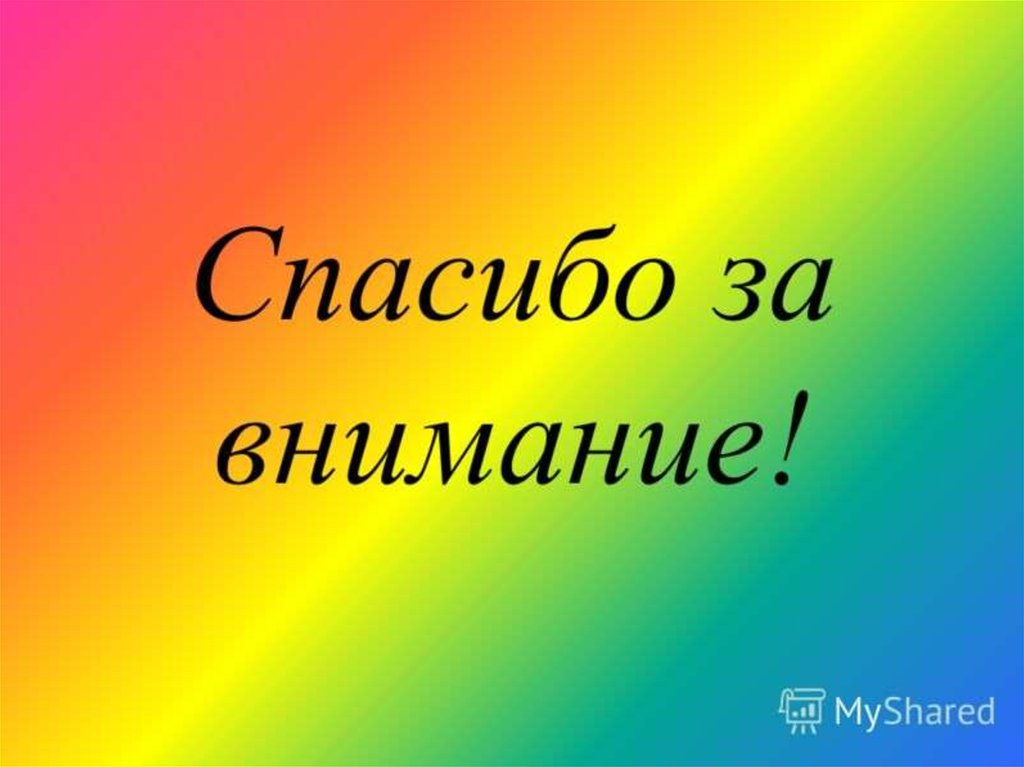